Эволюция сотовых телефонов
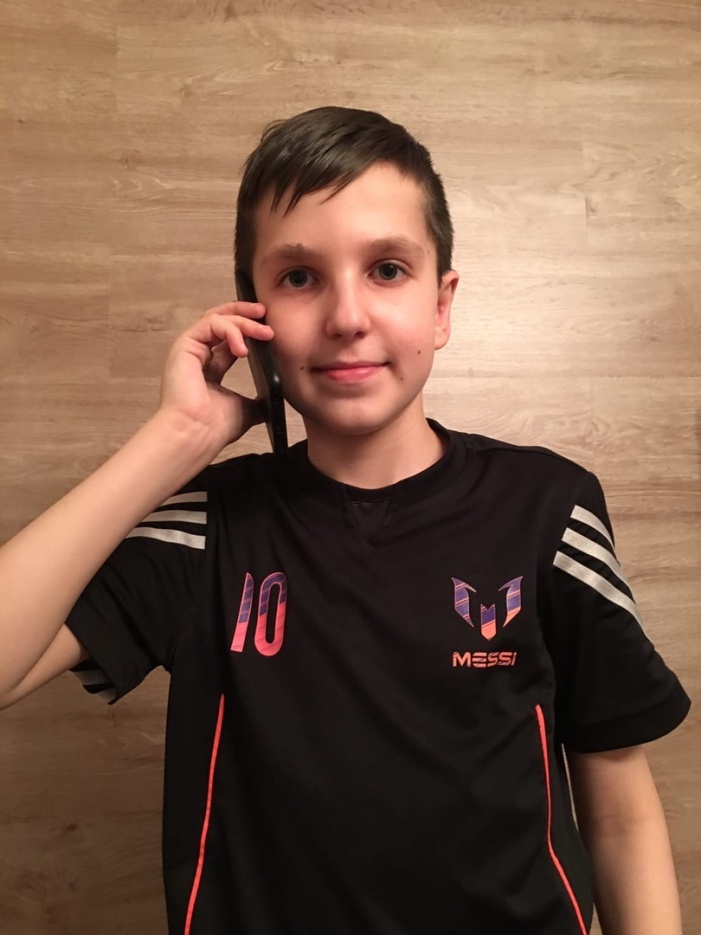 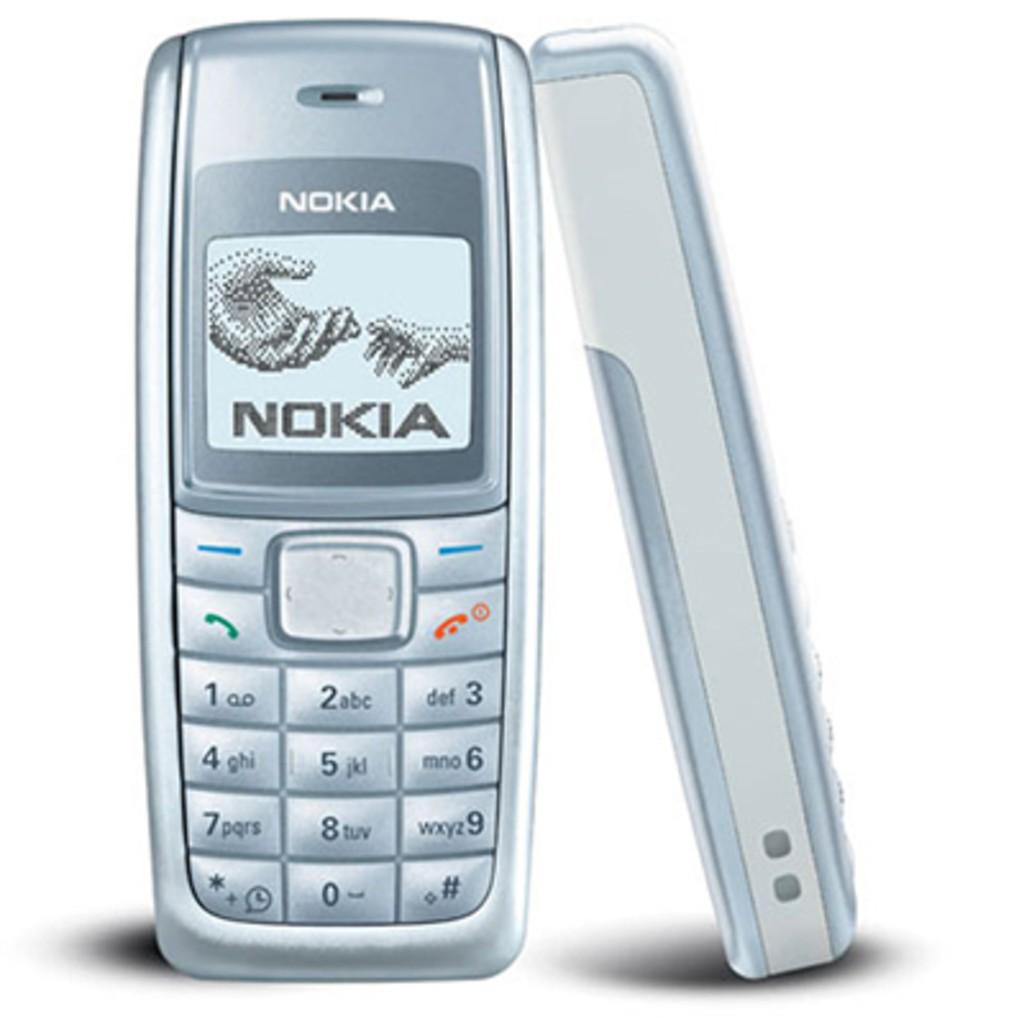 Выполнил: Мингалев Владислав
 ученик 4В класса
Руководитель: 
Слепухина Ольга Леонидовна
учитель первая к.к.
Цель моего проекта: 
изучить историю возникновения сотовых телефонов.
Задачи проекта: 
Узнать историю появления первого телефона;
Как происходило совершенствование сотовых телефонов;
Узнать о первых смартфонах и их видах.
Разработать  модель и начертить эскиз телефона будущего.
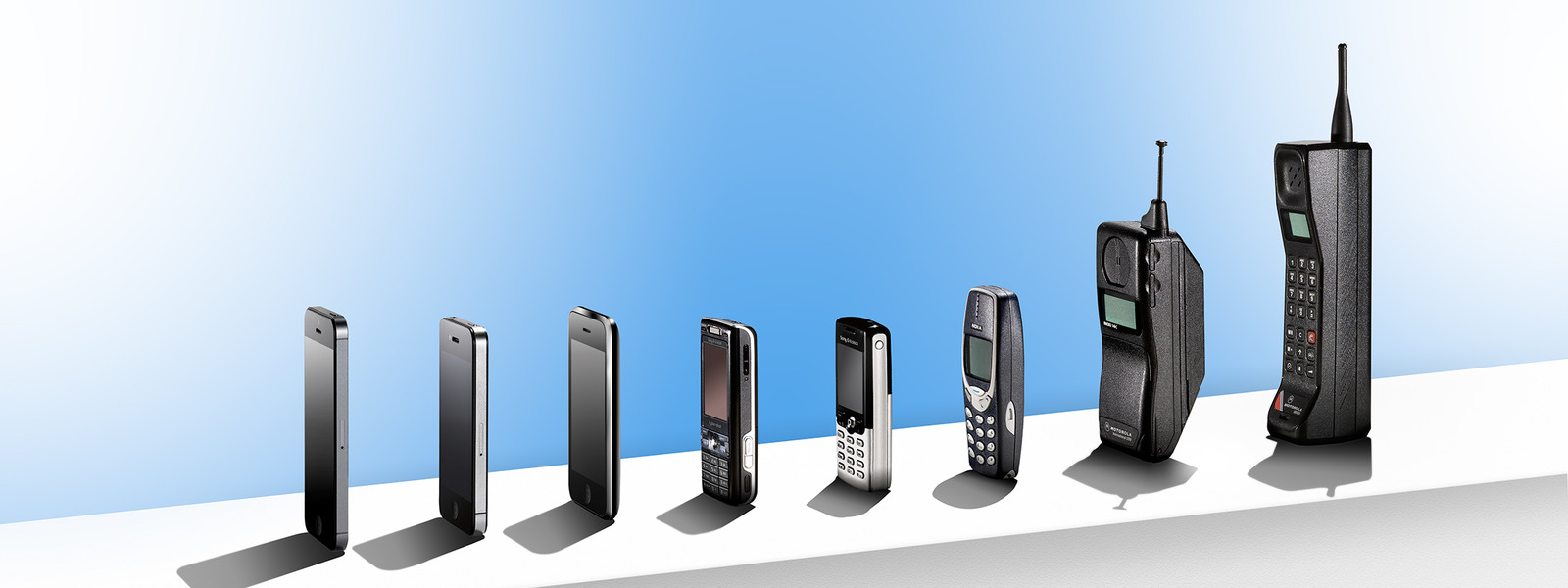 Сотовый телефон
Сотовый телефон — сложное высокотехнологичное электронное устройство. 

1.приёмопередатчик.
2.специализированный 
контроллер управления. 
3.     дисплей.
4.   интерфейсные устройства. 
5.   аккумулятор.
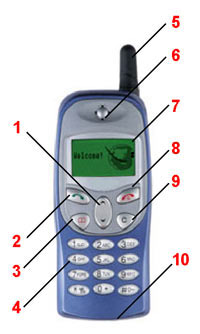 История первого телефона
Компания Motorola. 
1973 год.
Создатель, Мартин Купер. 
Вес первого около 1 кг. 
У аппарата отсутствовал дисплей. 
Батарея телефона позволяла 
 работать в режиме ожидания до 8 часов, а в режиме разговора – до одного часа. 
Заряжать телефон нужно было достаточно долго (около 10 часов). 
В 1984 году в продажу поступила рабочая модель сотового телефона DynaTAC 8000X.
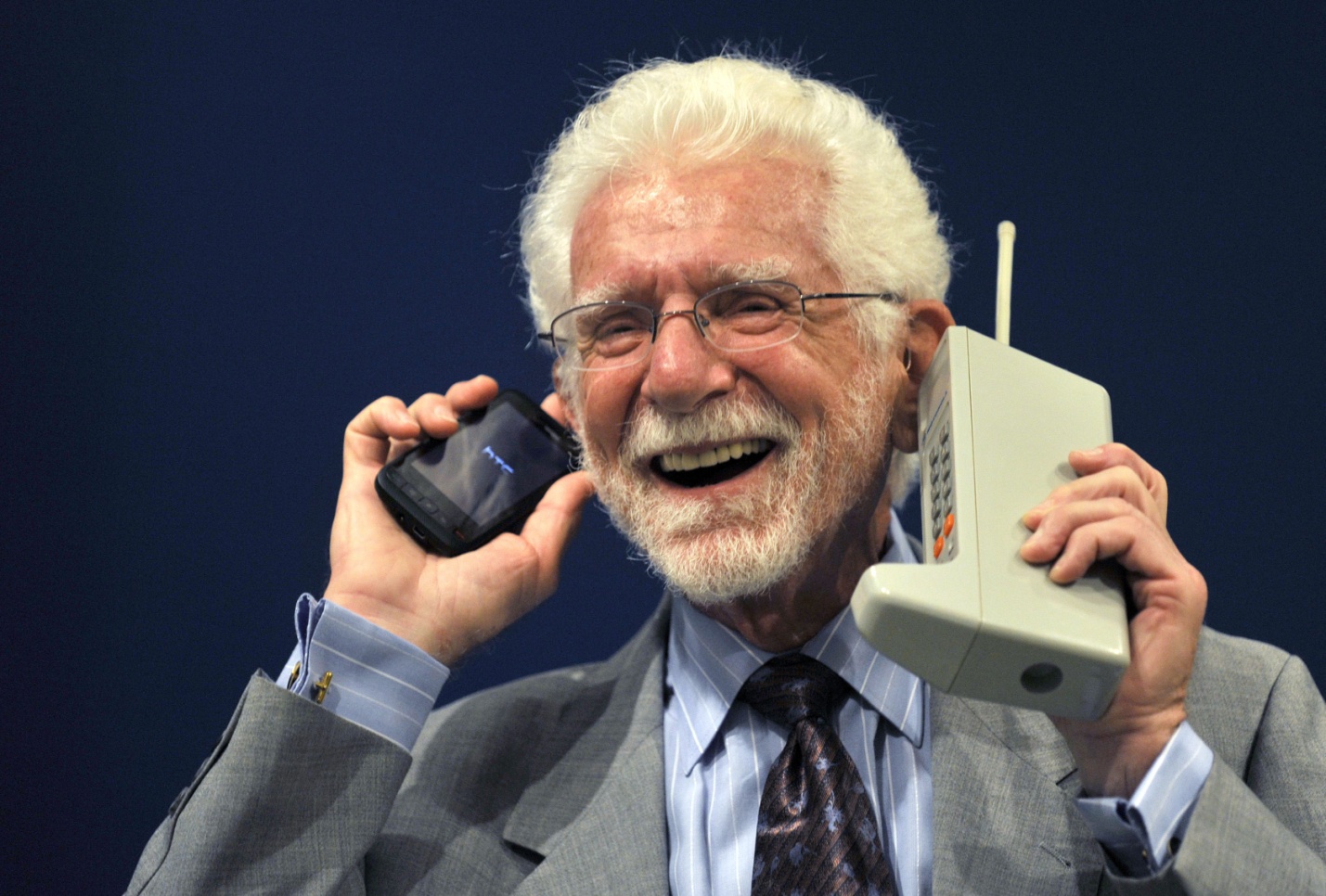 В СССР первый экспериментальный образец сотового телефона был создан в 1957 году, весил он целых 3 кг! 
Мало того, к аппарату прилагалась еще 
и базовая станция, которая была связана 
с городской Телефонной сетью. Однако уже через год вес устройства был снижен 
до 0,5 кг.
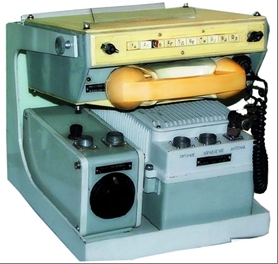 Совершенствование сотовых телефонов
В 1993 году в мире был выпущен первый сотовый со встроенными часами. 
  Компания Siemens начала производить аппараты с диктофоном и цветным дисплеем. 
В 2000-м году в продаже появились аппараты со встроенной фотокамерой.
телефоны со встроенным
 mp3-плеером. 
В 2001 году в сотовых телефонах появляется поддержка платформы Java. 
В их числе известнейший сервис обмена мгновенными сообщениями – ICQ.
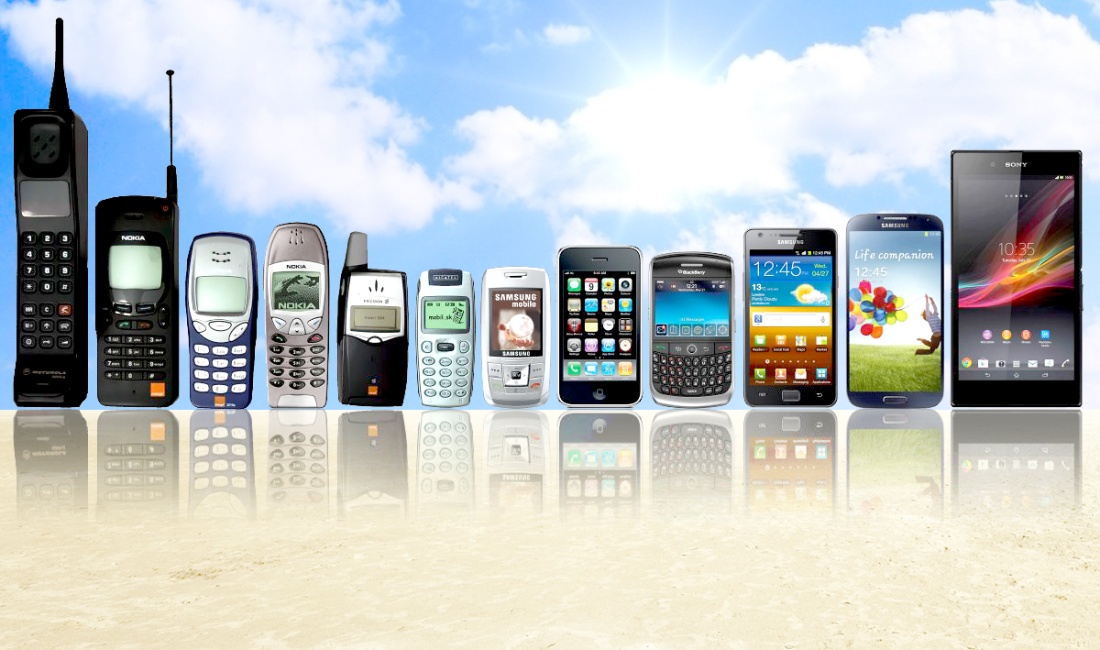 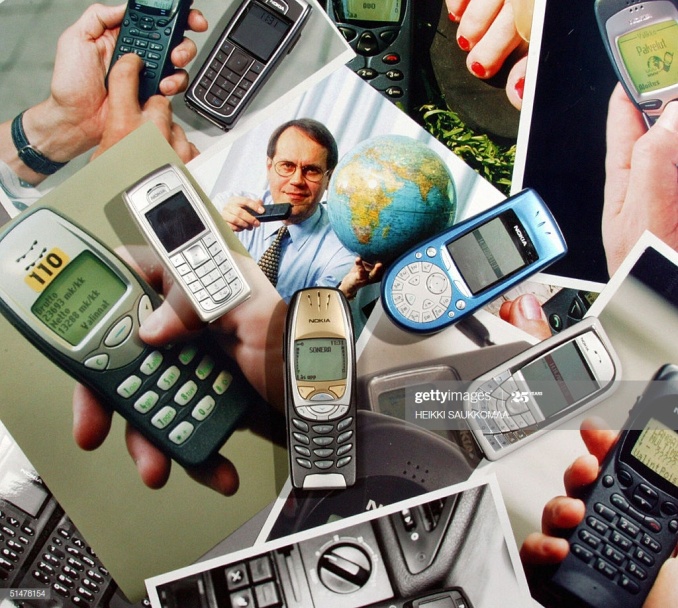 Появление функции Bluetooth
Первый мобильный 
с поддержкой технологии Bluetooth в 2002 году был выпущен компанией Ericsson. 
Радиус действия Bluetooth составляет от 10 до 100 м.
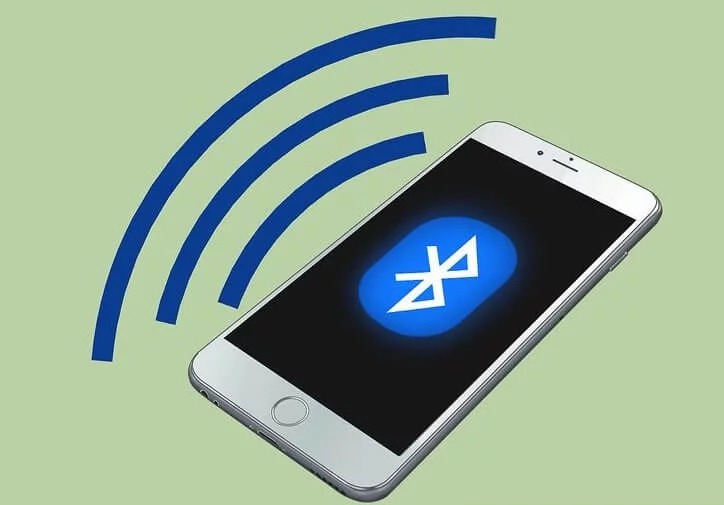 Появление сети Интернет
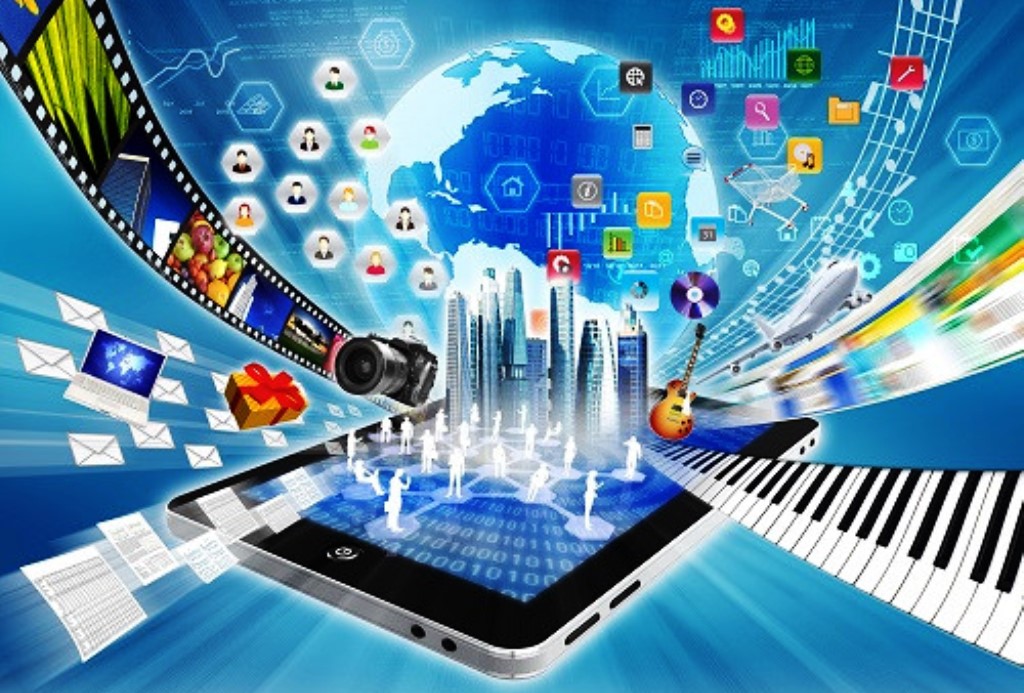 Эпоха смартфонов
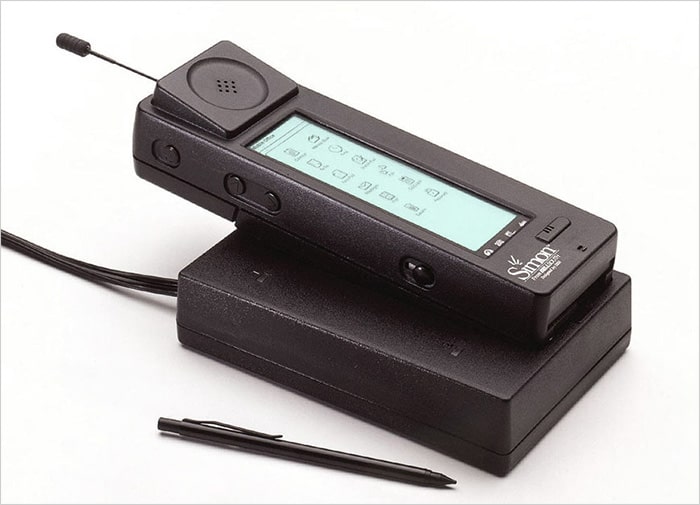 Смартфон отличается от простого телефона развитой операционной системой, которая открыта для установки различных сторонних приложений. Это более функциональное устройство выглядит в глазах потребителей более привлекательным и открывает большие возможности. Когда появился первый телефон со встроенным интеллектом? История телефона, объединенного с ПК, начинается в 90-х и первым таким смартфоном считается IBM Simon.
История изобретения телефона была прогрессивной – уже на то время в него удалось внедрить поддержку электронной почты, функции органайзера, несколько игр и даже сенсорный экран! Но весил такой смартфон целый килограмм, 
поэтому большой популярности не приобрел
термин «смартфон» появляется в 2000 году – именно так свою модель умного телефона называла компания Ericsson.
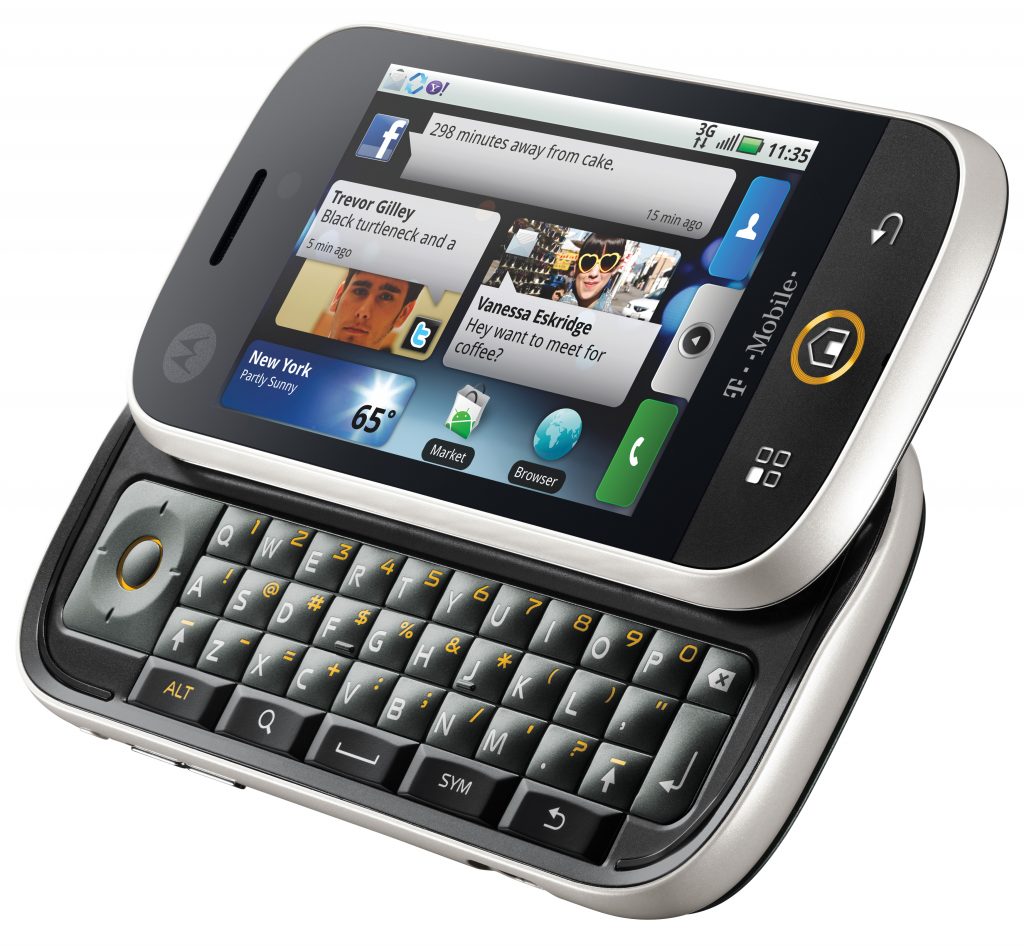 Виды смартфонов
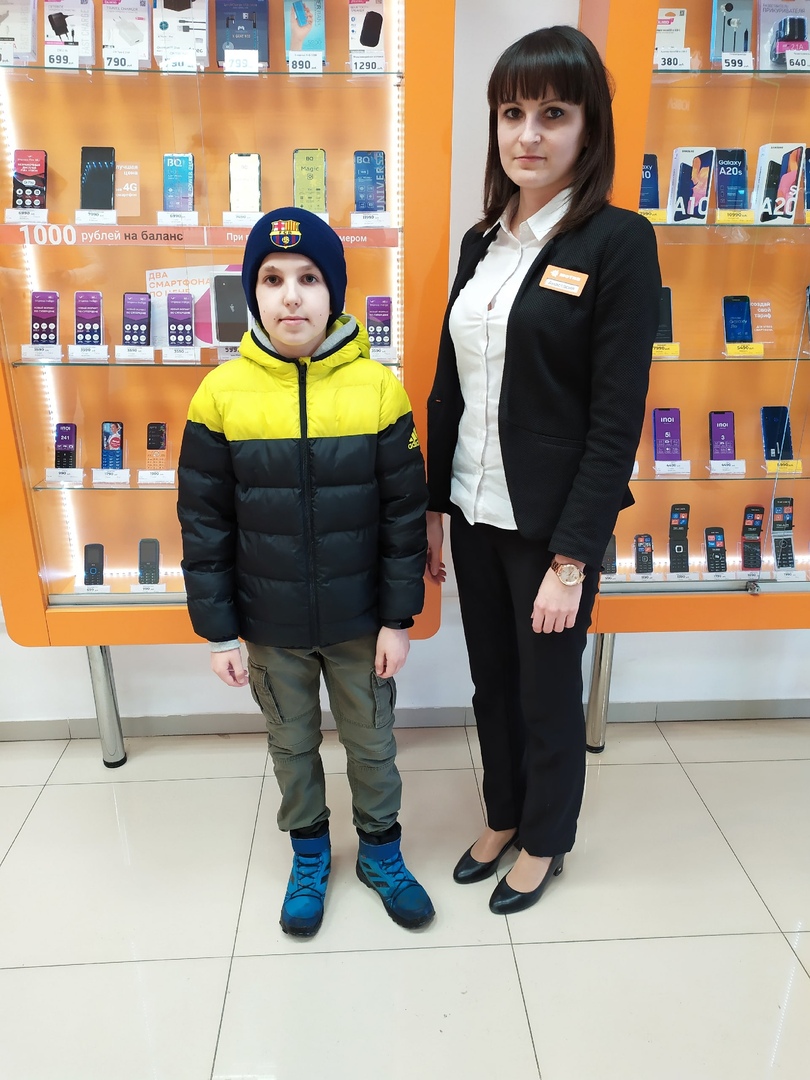 Один из наиболее известных видов
 ОС - iPhone. 
   

Однако есть и линейка 
Самсунг Galaxy

Следующий вид – 
Windows Phone смартфоны.
Эволюция моих телефонов
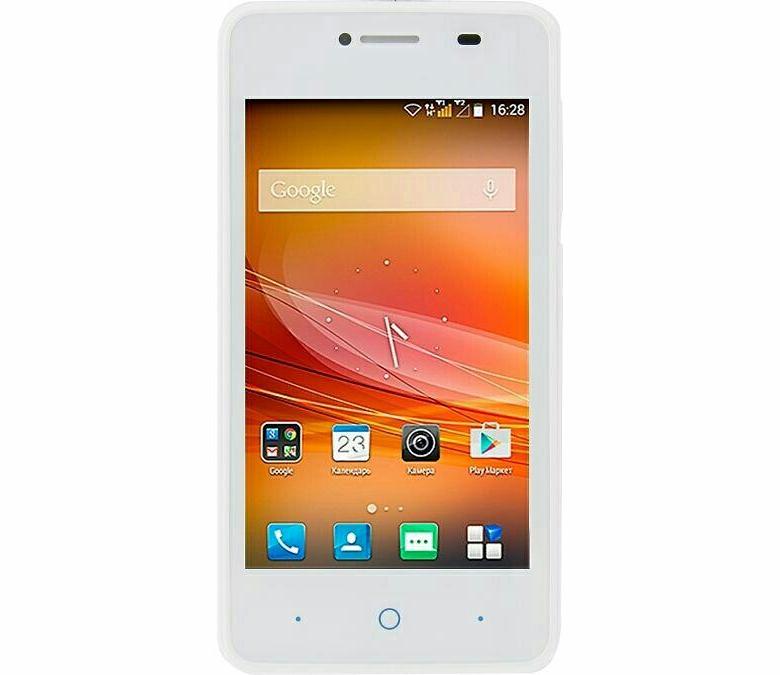 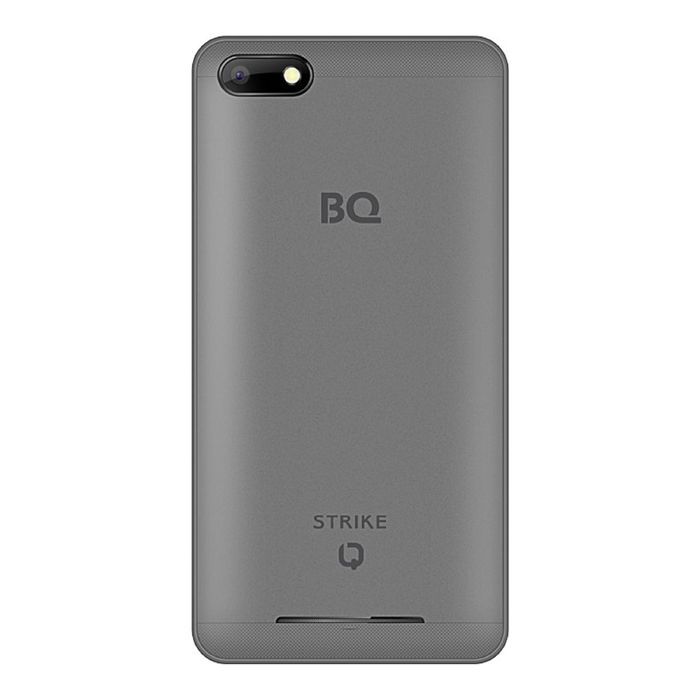 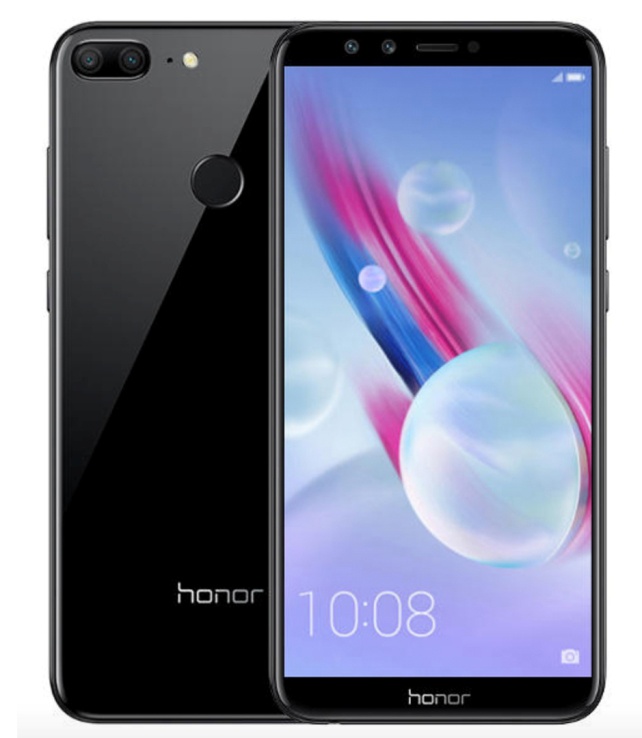 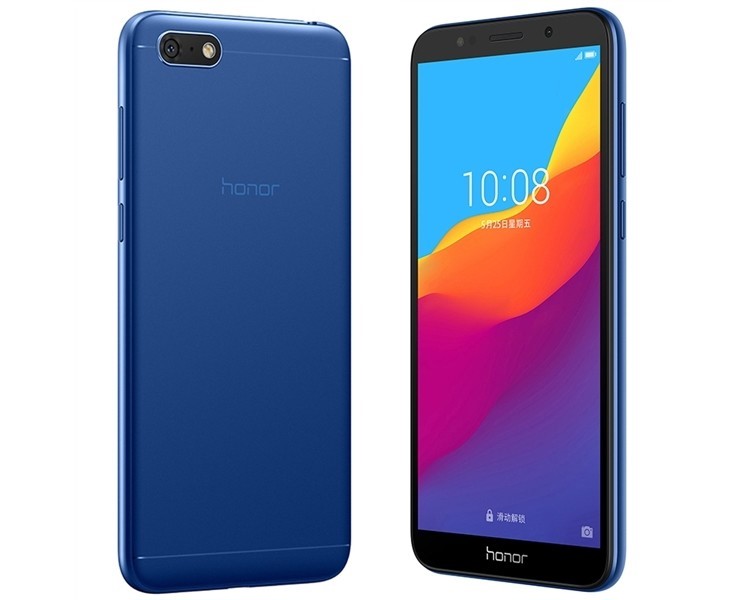 Эскиз телефона будущего
Заключение
Эволюция сотовых телефонов шла довольно стремительно, связано это с большим потребительским спросом. Люди становились мобильнее, поэтому им необходимо было становиться мобильными во всем, в передвижении и в общении. Мне понравилось работать над данным проектом, так как тема очень актуальна и интересна и в наше время. 
Телефоны совершенствуются каждый день, но не стоит забывать иногда, отрываться от модной игрушки и просто разговаривать с людьми ведь для этого их и создали.
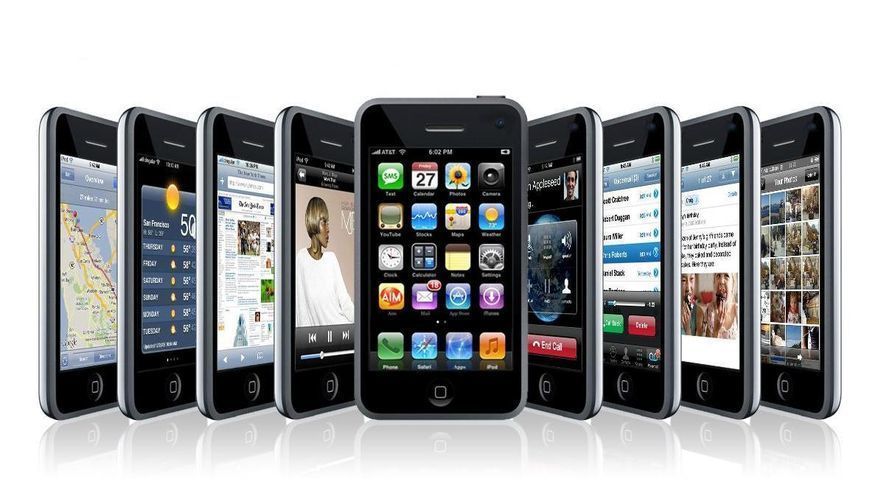